Workshop on security frameworks

WEB SECURITY IS THE BOTTOM LINE
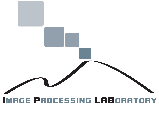 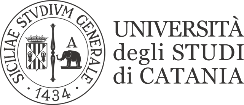 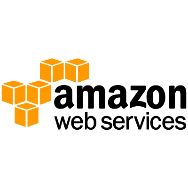 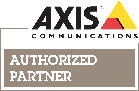 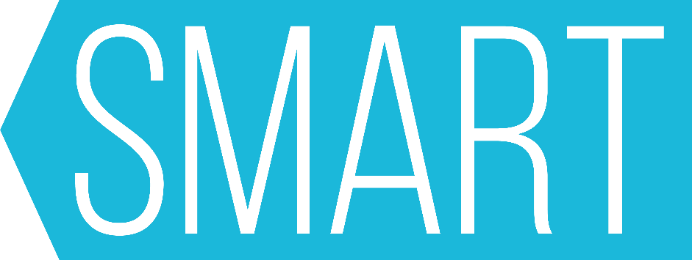 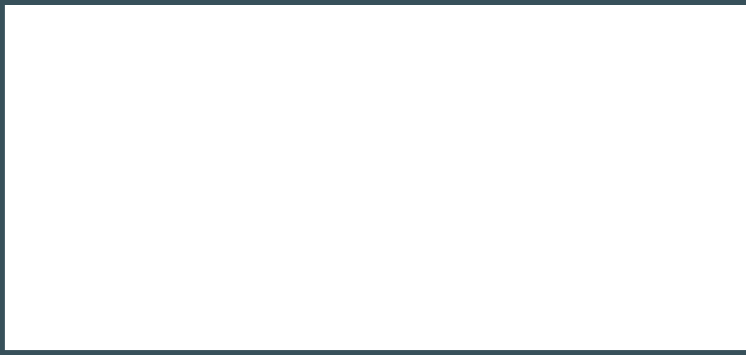 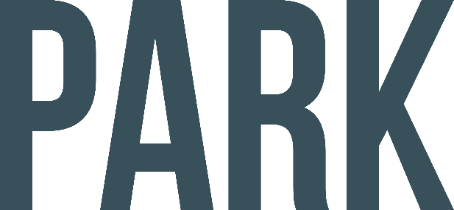 NEW FRONTIER OF URBAN MOBILITY
GIUSEPPE PATANÈ
CTO – ICT STRATEGIST
giuseppe.patane@parksmart.it
[Speaker Notes: Park Smart is a start up company born in 2014 from the idea of Carlo Sciuto and Pierluigi Buttiglieri. 
Park Smart want to solve the problem of looking for parking space availability.
We use surveillance ip cameras or new ip camera installed on the street line to monitor parking spaces and streets 
through Computer Vision algorithms that  automatically generate events when there is a status change of parking space (e.g. from empty to occupied).
This is a common problem all over the world, so it's a very interesting problem to solve for a startup.]
TEAM
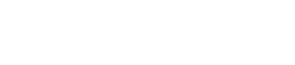 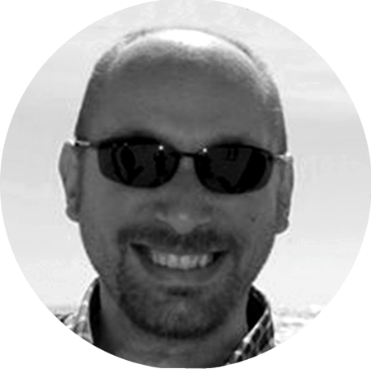 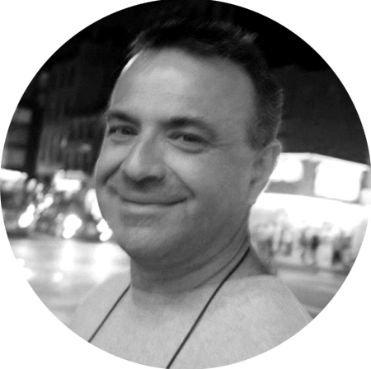 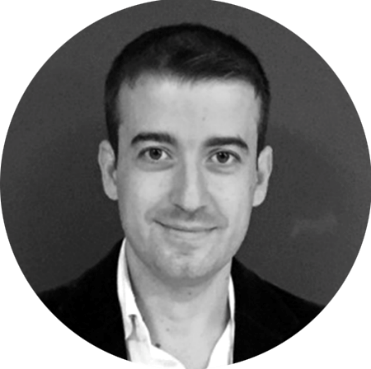 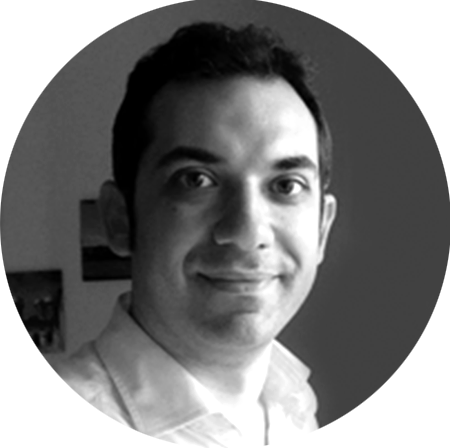 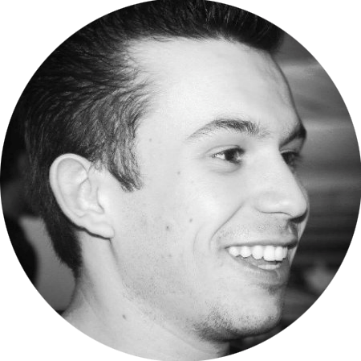 Marco Sciuto
CEO
Giuseppe Patanè
CTO
Carlo Sciuto
CFO
Pierluigi Buttiglieri
COO
Marco Leotta
R&D Manager
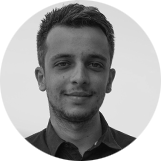 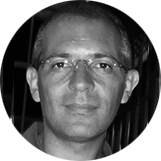 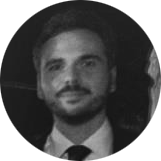 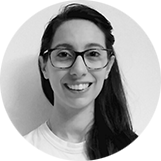 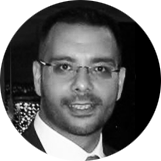 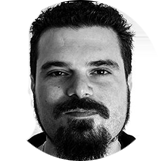 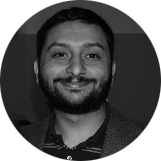 Sebastiano Battiato
Computer 
Vision Advisor
Giovanni Farinella
Computer 
Vision Advisor
Daniele Maio
‘’Veteran’’ 
Developer
Daniele Di Mauro
Parksmart
Phd Student
Francesco Di Franco
Back-end
 Developer
Benedetto Amata
Legal
Valeria Sciacca
Graphic Designer
www.parksmart.it
[Speaker Notes: This is our team!]
COMPETITORS
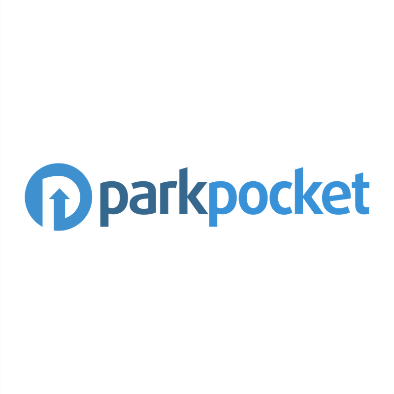 LOW
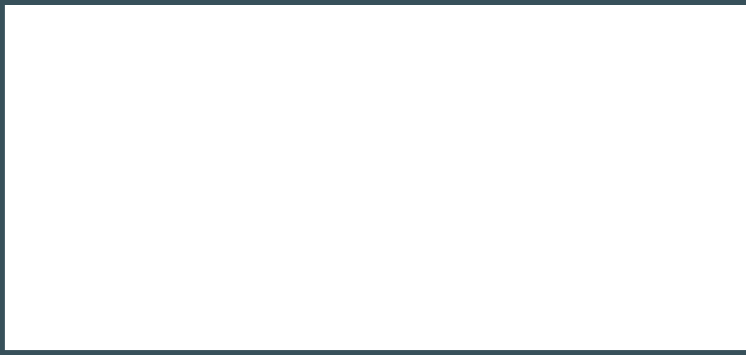 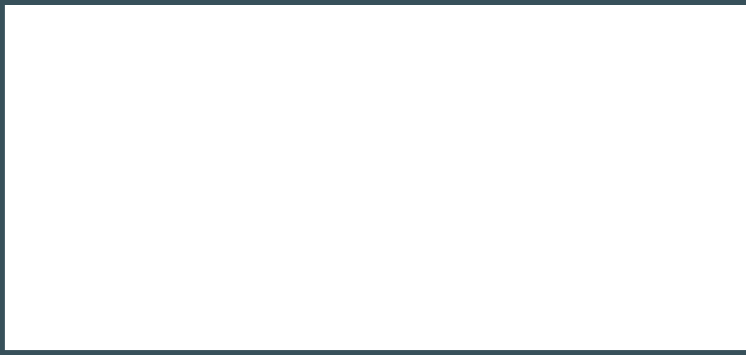 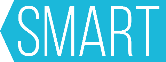 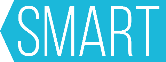 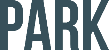 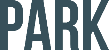 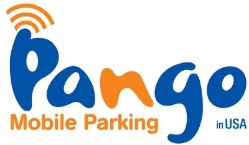 INSTALLATION COSTS
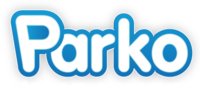 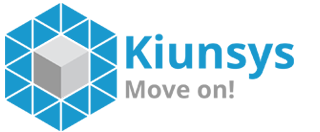 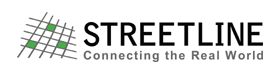 MAINTENANCE COSTS
LOW
www.parksmart.it
[Speaker Notes: When we started to design the solution, we focused on which kind of architecture we needed to solve the issue in a fast and efficient way.
There are many competitors that use sensors plunged inside the asphalt, they can provide only one boolean information: parking space empty/not-empty.
These sensors have some issues as discovered by some customers, among the others we can count Trento's city. They said to us that at low temperature (many months during the year in Trentino), near 0 celsius degree these sensors don't work or give wrong informations.

Another huge issue is powering these sensors, they work with batteries and the duration of them is variable because affected by weather conditions. The maintenance costs are very expensive.
The advantage of our approach is that we use ip cameras as multi-sensors.
At this time we give the same informations of traditional sensors, but we will offer through software updates new services  based on computer vision, 
among the others we can:
- car counting, 
- traffic analysis: in that way a public administration can manage in better way streets and public transportation.
- people counting: for example we can better estimate people streams during fixed periods (e.g. festival, etc)
- people safety: for example we could identify people who fall and generate an alert to be send to ER.]
AWARDS
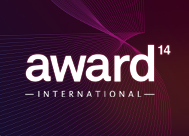 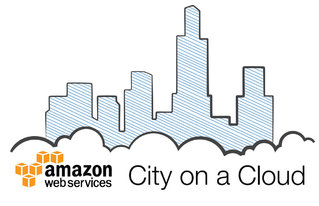 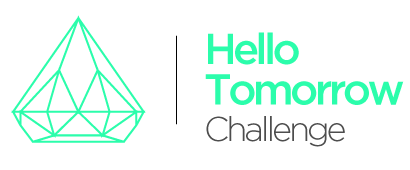 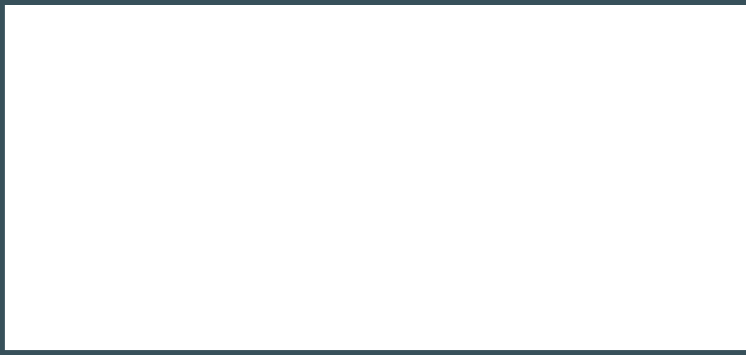 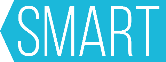 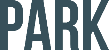 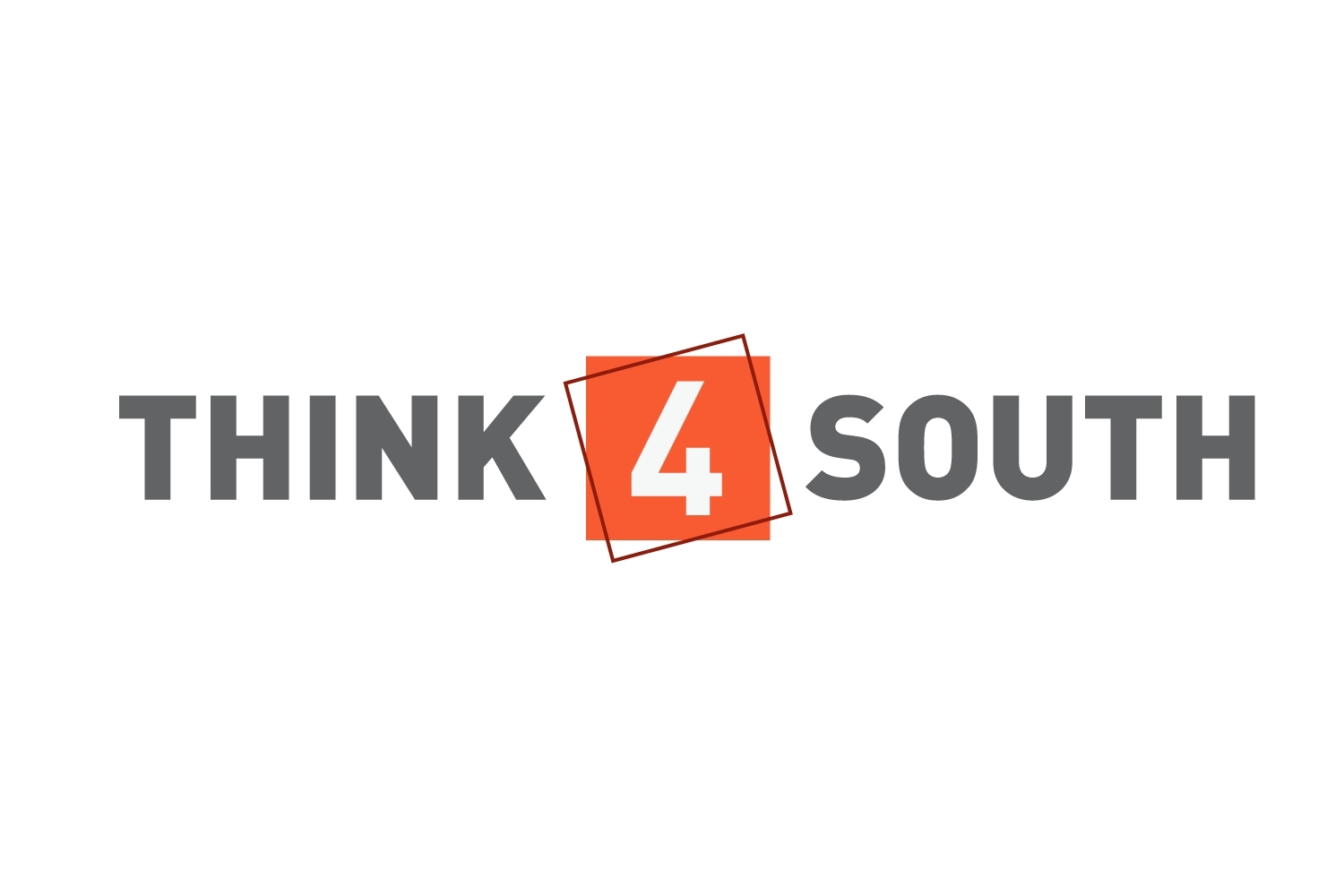 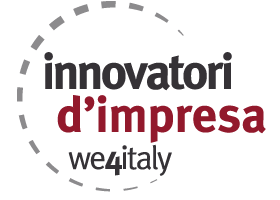 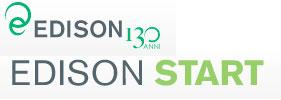 www.parksmart.it
PARTNER
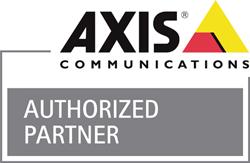 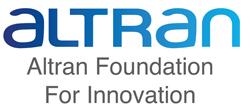 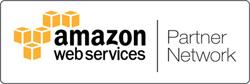 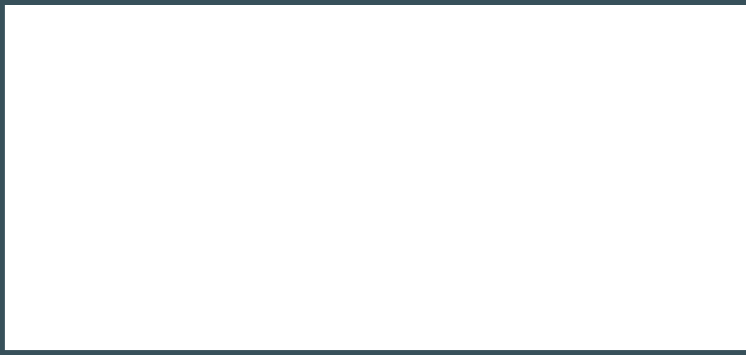 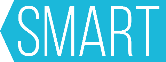 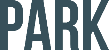 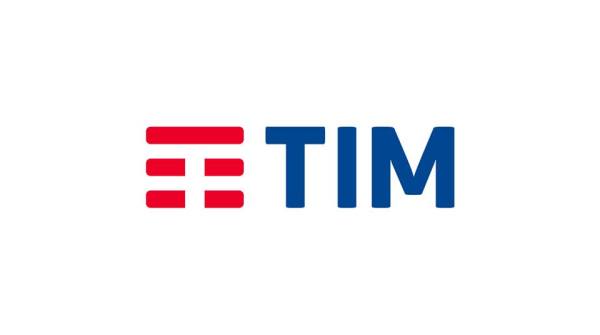 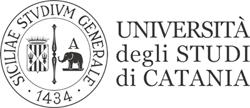 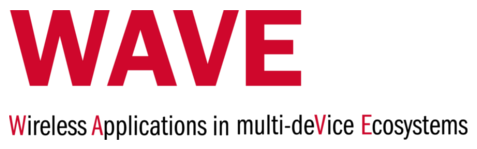 www.parksmart.it
SOLUTION
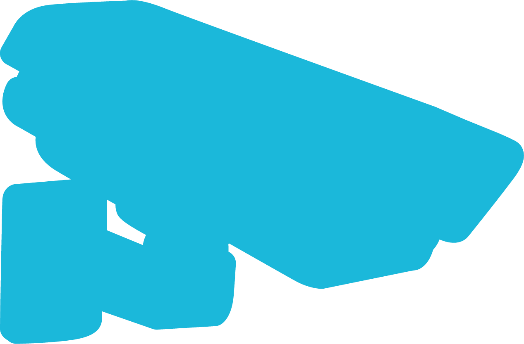 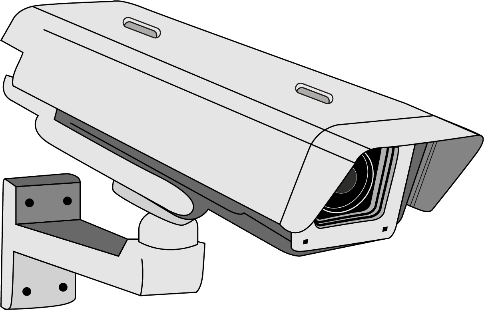 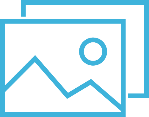 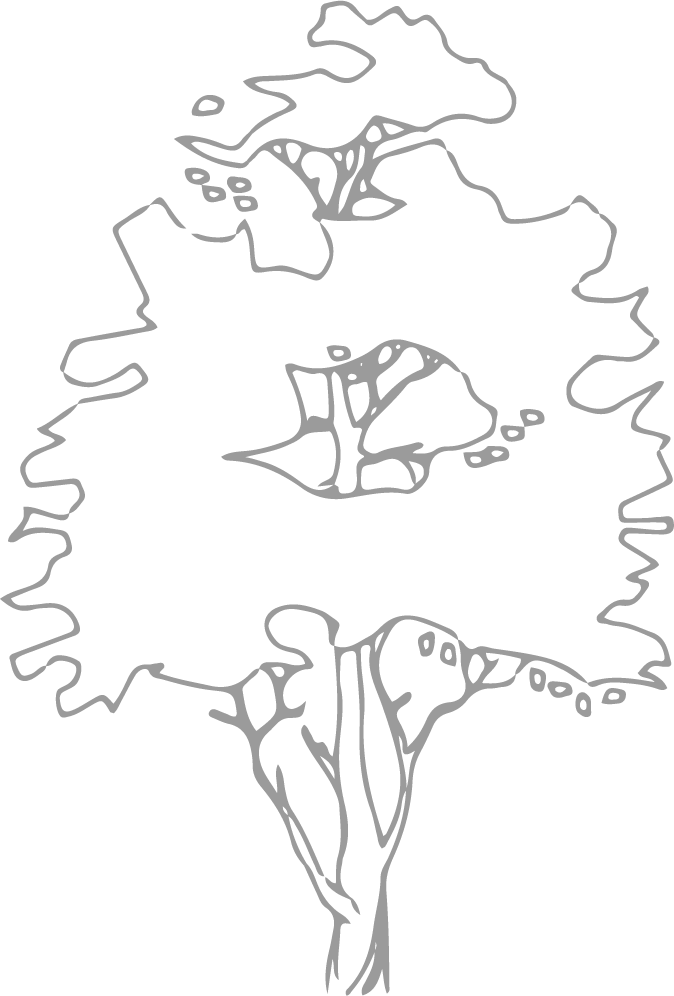 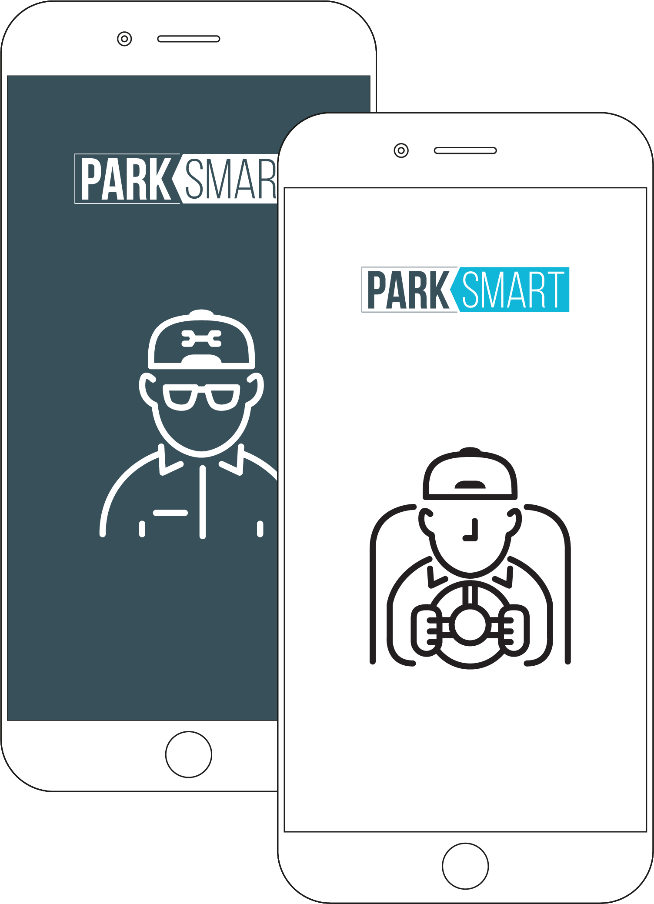 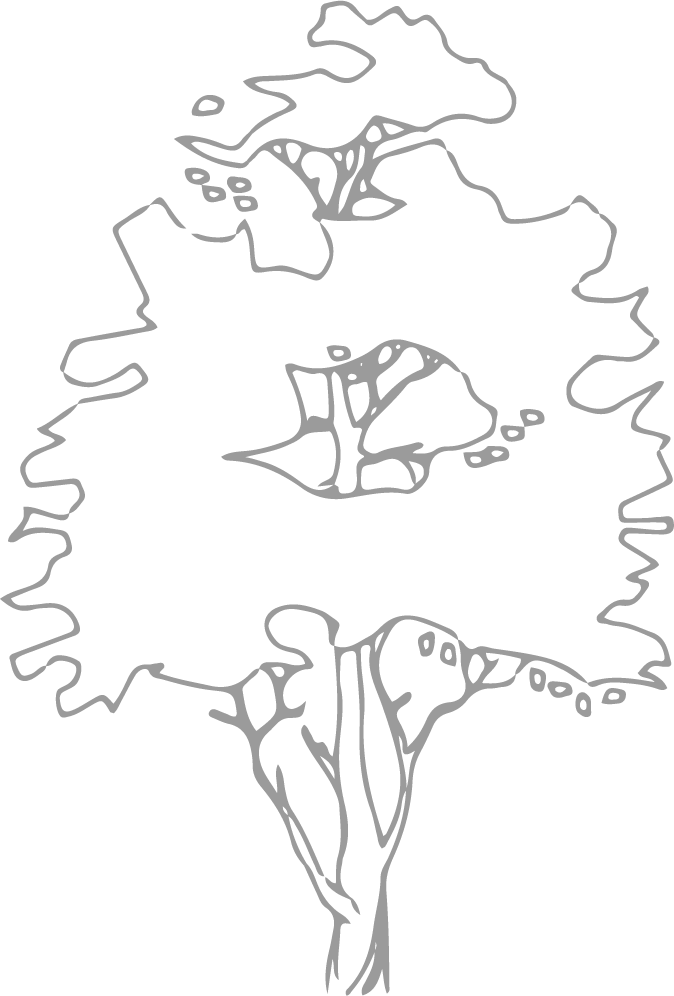 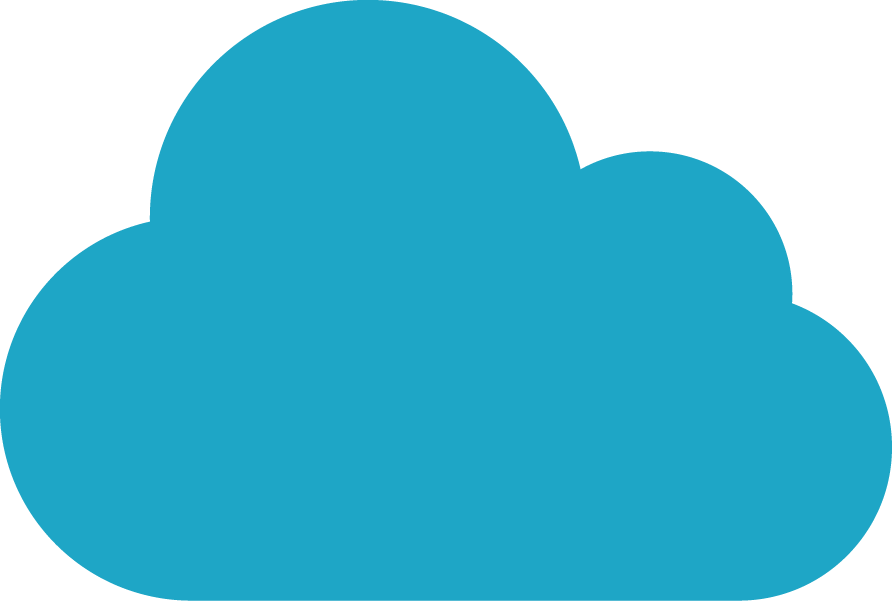 CLOUD SERVER
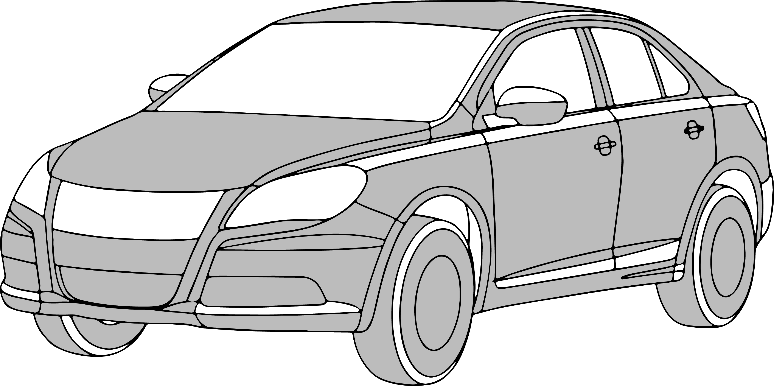 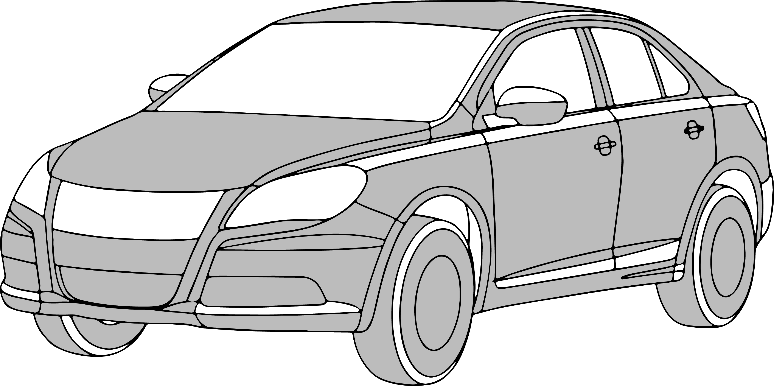 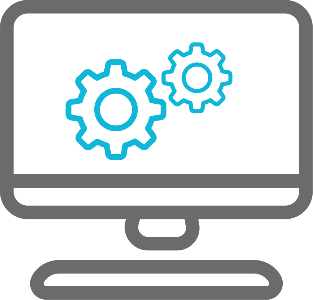 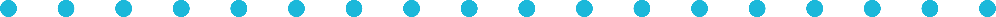 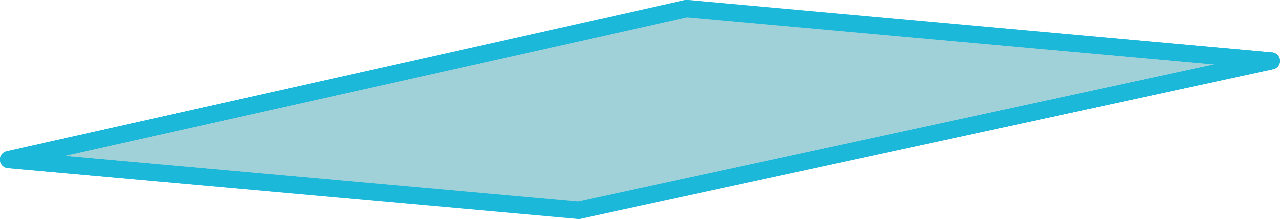 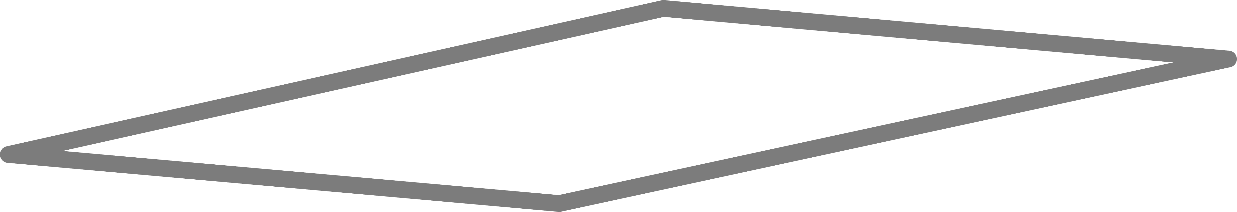 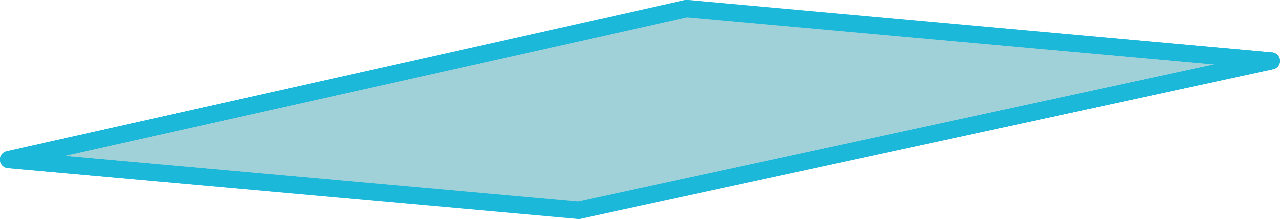 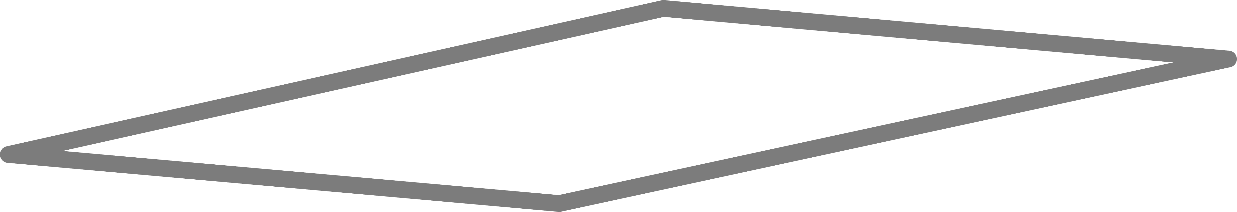 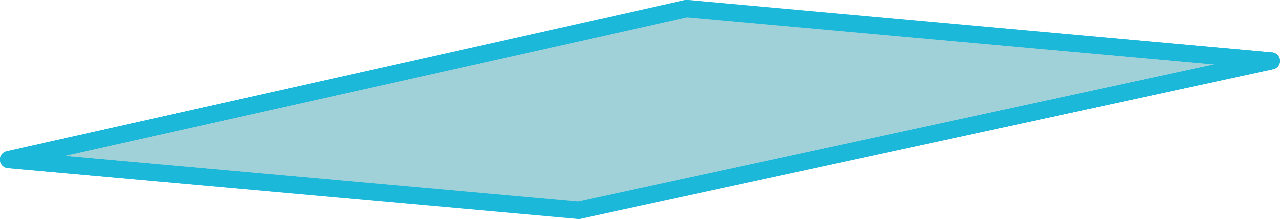 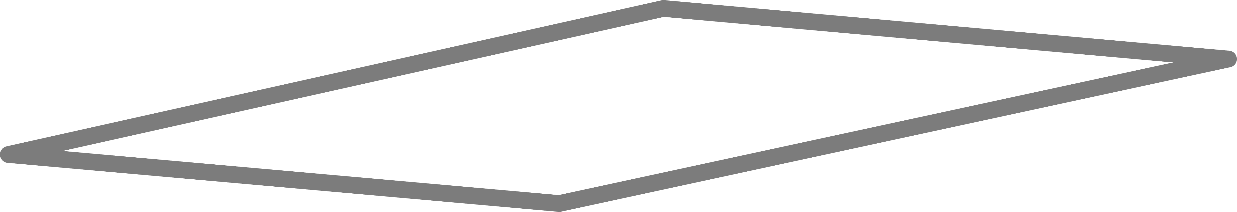 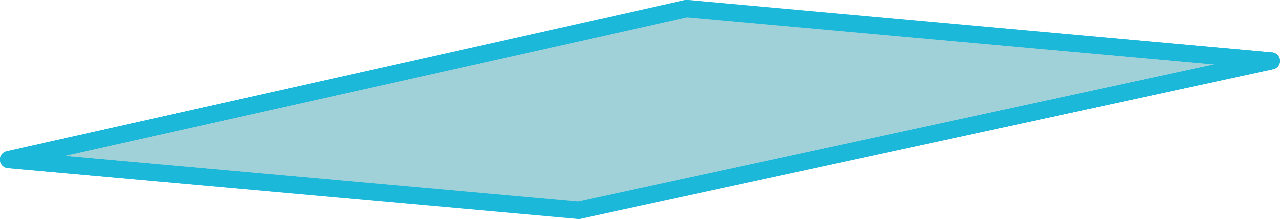 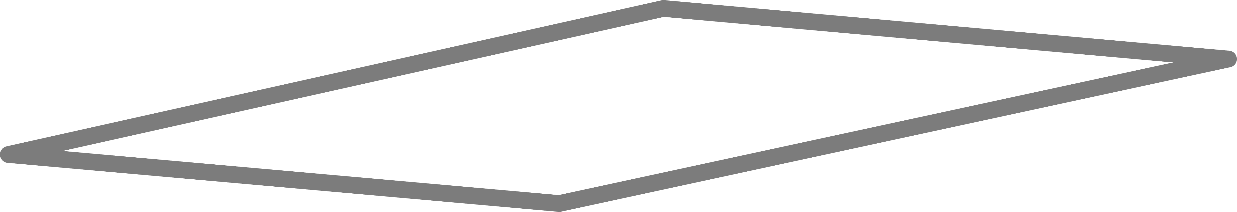 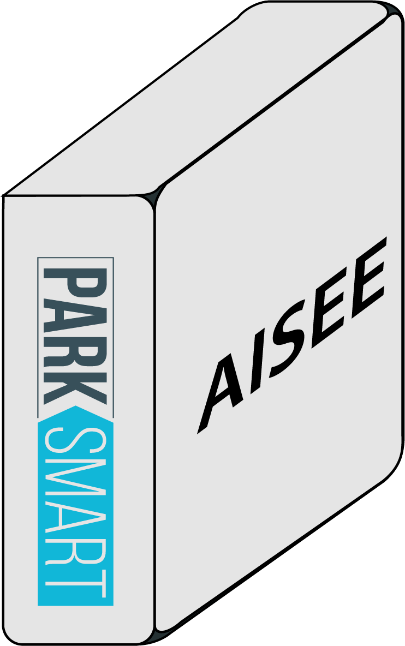 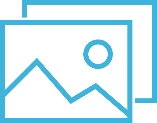 [Speaker Notes: Some others competitors use ip camera like us, but they use a different kind of architecture based on video streaming from cameras to servers where they elaborates videos to extract the informations.

So, we tried to think in a disruptive way, putting an embedded IoT device near the camera to elaborate video in realtime and sending only text informations (e.g. JSON string) over internet, this method enable us to use any type of connections from narrowband (gsm) to broadband (fiber).
In this way we achieved different goals:
- reducing bandwidth needs of 95%! because we don't stream images or video
- elaborating video/images in place with artificial intelligence algorithms (machine learning) we avoid privacy problems (we don't store images after elaborations and there is no person watching at images to monitor the parking spaces).]
RESEARCH / Investment
DEPLOY FIRST PILOT INFRASTRACTURE -  Cittadella Universitaria  
SPONSORSHIP A PhD GRANT -  3 years course
SERVER GPU – For deep learning research 			
SERVER – R&D 			
3 EMBEDDED DEVICES – Nvidia TK1				
3 EMBEDDED DEVICES – Nvidia TX1
35k  €
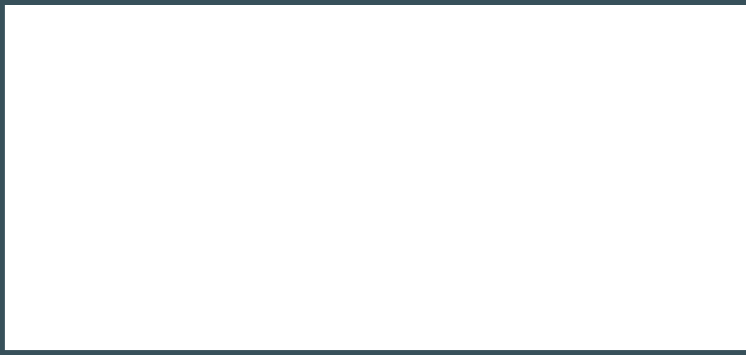 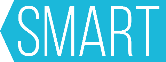 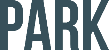 70k  €
15k  €
15k  €
1,5k  €
13k  €
www.parksmart.it
[Speaker Notes: We have made several investments that it’s useful to do R&D and to test the platform.
In particular we invested on Research and sponsored a PhD Grant on Computer Vision.]
RESEARCH RESULTS
SYSTEM AND METHOD FOR RECOGNITION OF PARKING STALLS AVAILABLE FOR A VEHICLE
LEARNING APPROCHES FOR PARKING LOTS CLASSIFICATION
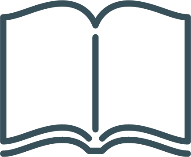 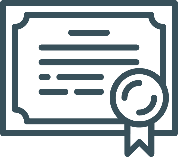 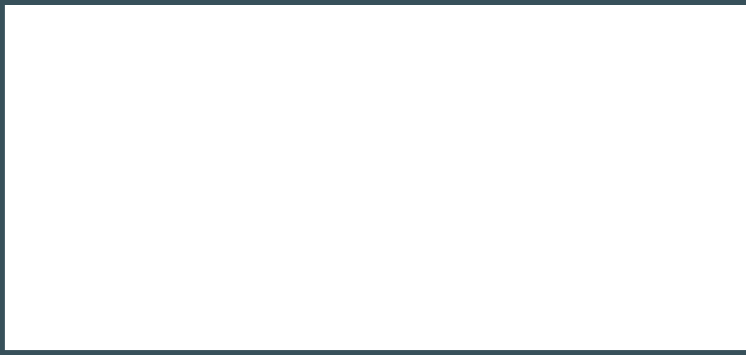 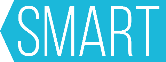 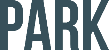 PATENT APPLICATION
PCT/IB2016/053579 
16 June 2016
In International Conference on Advanced Concepts for Intelligent Vision Systems, pp. 410-418. Springer International Publishing, 2016.
Di Mauro Daniele, Sebastiano Battiato, Giuseppe Patanè, Marco Leotta, Daniele Maio, and Giovanni M. Farinella.
www.parksmart.it
[Speaker Notes: We have a Patent application and we did the first publication in collaboration with our Scientific Advisors and our PhD student]
JOINT PARTICIPATIONS / Parksmart and IPlab
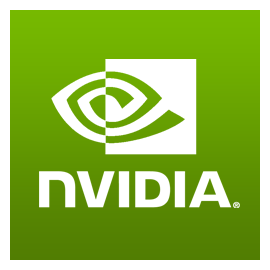 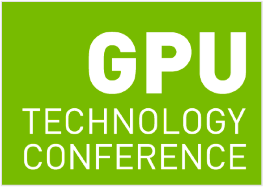 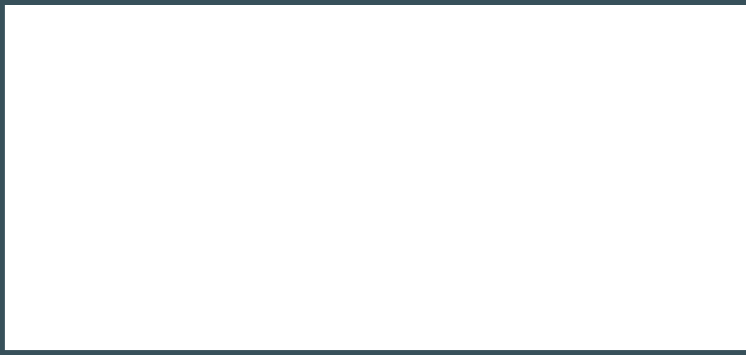 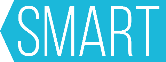 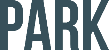 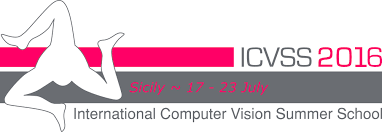 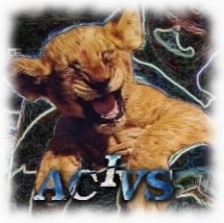 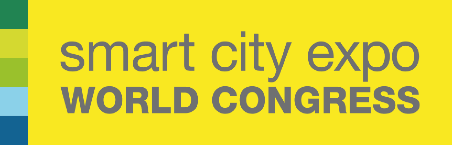 Smart Cities 
World Congress
Nvidia GPU 
Technology Conference
ACIVS

Publication
ICVSS
2015

2016
2016
2016
2016
www.parksmart.it
[Speaker Notes: Some international events where we were in partneship with IPLab]
CURRENT SOLUTION
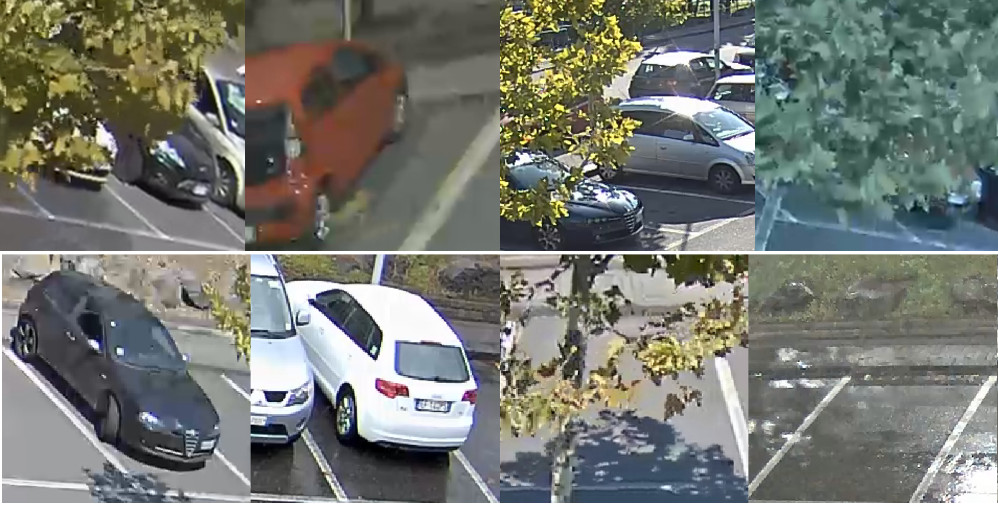 99%
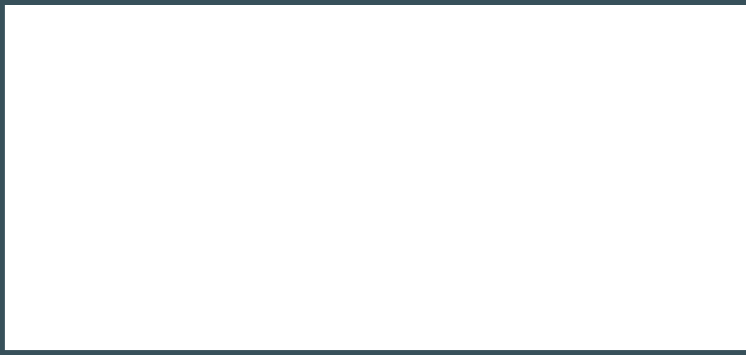 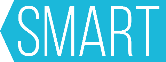 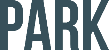 ACCURACY
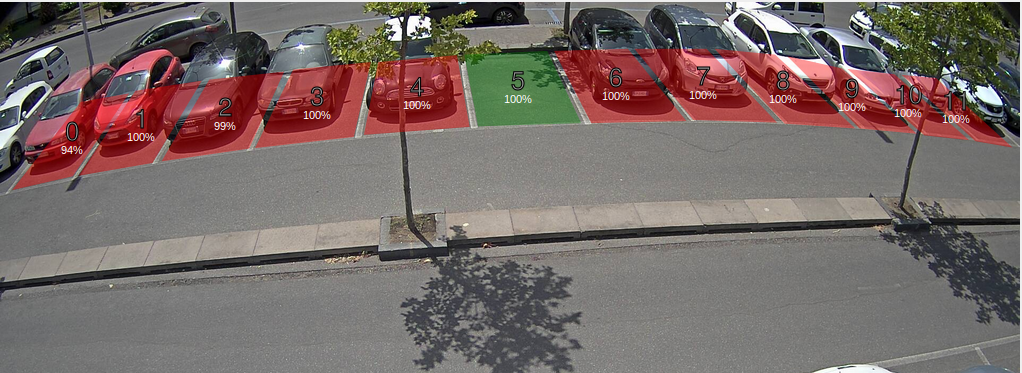 Developed in collaboration with IPlab, it use parking lots configuration and classify  even are empty or not.
www.parksmart.it
[Speaker Notes: After 2 years of hard work, we have a good solution that work well in our Living Lab here in Cittadella.]
AISEE BOX and PSM OS
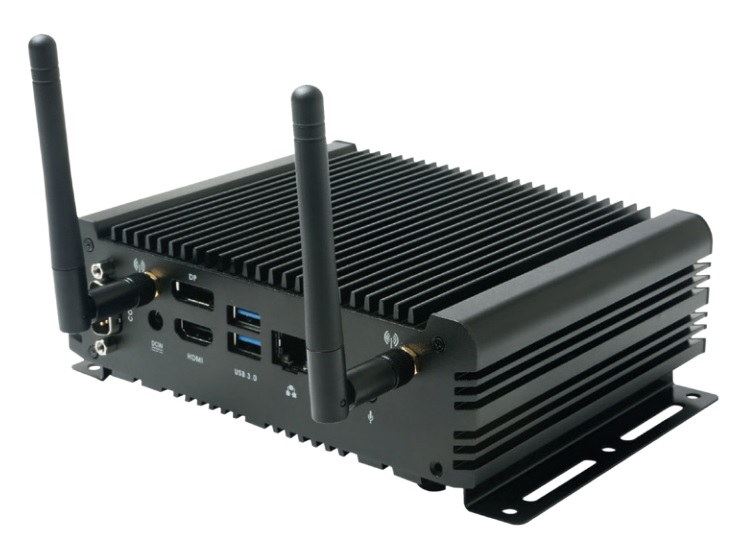 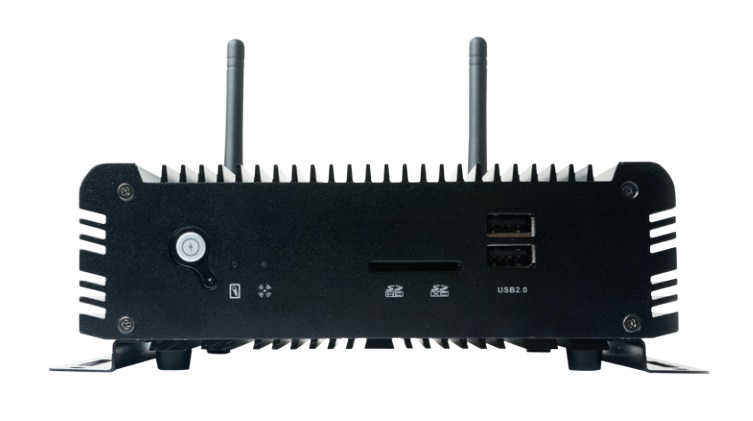 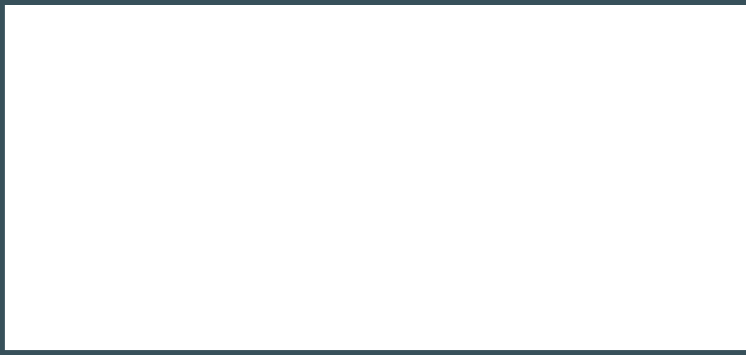 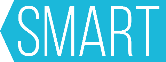 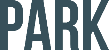 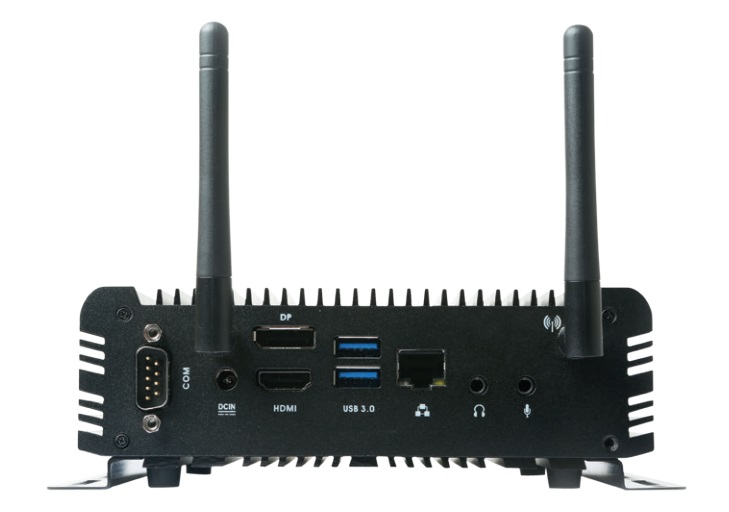 www.parksmart.it
[Speaker Notes: AISEE box is our IoT device, based on Nvidia Jetson TX1 SOM.
In order to have flexibility and full control of the operating system, we found the necessity of create our OS. 
At first we would have preferred starting from scratch using a project like Linux From Scratch but we had some constraints:
Nvidia binary driver is, at the moment, distributed only for ubuntu 
we needs to use the CUDA library, that is in binary form and compiled for ubuntu

It is still possible to create a Linux From Scratch compatible distro following these constraints, we should configure all packages with the same version of ubuntu 16.04;
in this way we could maintain ABI compatibility.
But in this way we have a distro very similar to ubuntu.]
PSM OS
PSM IOT GATEWAY
PSM SOFTWARE UPDATE MANAGER
PSM 
COMPUTER VISION MODULE
PSM 
IOT GATEWAY
PSM RECOVERY & SOFTWARE UPDATE  MANAGER
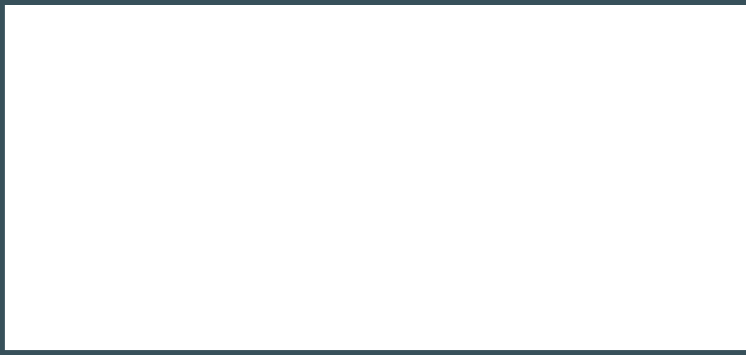 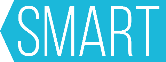 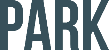 PSM RECOVERY SYSTEM
PSM OPERATING SYSTEM
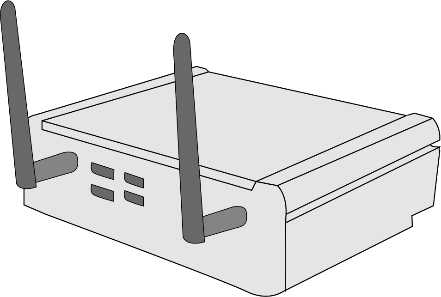 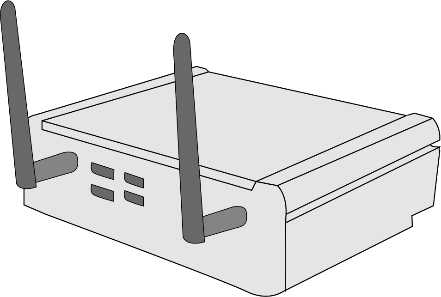 AISEE HARDWARE
(ARM Based)
www.parksmart.it
[Speaker Notes: So why do this? 
the binary produced doesn’t have particular optimization, because is ARM and not X86, so compilation flags is the same in ubuntu or LFS.
X86 architecture is based on CISC, a complete instruction set while ARM is based on RISC, a reduced instruction set.
So for X86, we have for every new process generation a new instruction set, so if you enable it at compile time, the binary generated is:
more optimized on execution time and memory consumption
not compatible with predecessor
As you know the main stream Linux Distributor for X86, uses compatibility compilation flags, so if you use a particular X86 like i7 for example, you need to enable particular CFLAGS to enable specific features!
But in this way the generated binary could run only on i7 processor.
All these consideration pushed us towards another direction:
we designed our OS based on Ubuntu Core 16.04 LTS, that is an ubuntu minimal distro designed for embedded devices, it is for arm/arm64, and starting from this point we have made some customizations:]
PSM OS / FILE SYSTEM STRUCTURE
File System structure to support:
two firmware images:
one for recovery and firmware updates
one with full system
one partition for certificates
one partition for Computer Vision software and data
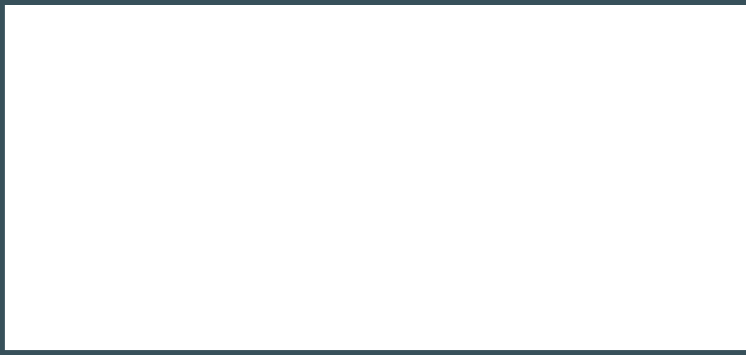 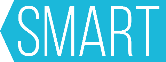 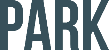 2
1
1
FIRMWARE 
IMAGE
PARTITION
FOR 
CERTIFICATES
PARTITION
FOR 
COMPUTER VISION SOFTWARE AND DATA
One for recovery and firmware updates
One with full system
www.parksmart.it
[Speaker Notes: This File System structure permits to implement a robust software update system which help us to avoid problems during flashing operations when and if some dangerous event happen, e.g.  when there is a power down during flashing.

All procedures to create firmware images are automated through bash scripts which download ubuntu packages, to build our software and to package it for distribution, to patch code in Kernel sources, u-Boot sources and on the scripts for flashing provided by Nvidia as BSP.

A variant of these procedures are used to create a toolchain for cross-compilation, that is used by our developers to build, to deploy and to test the software.]
ARCHITECTURE
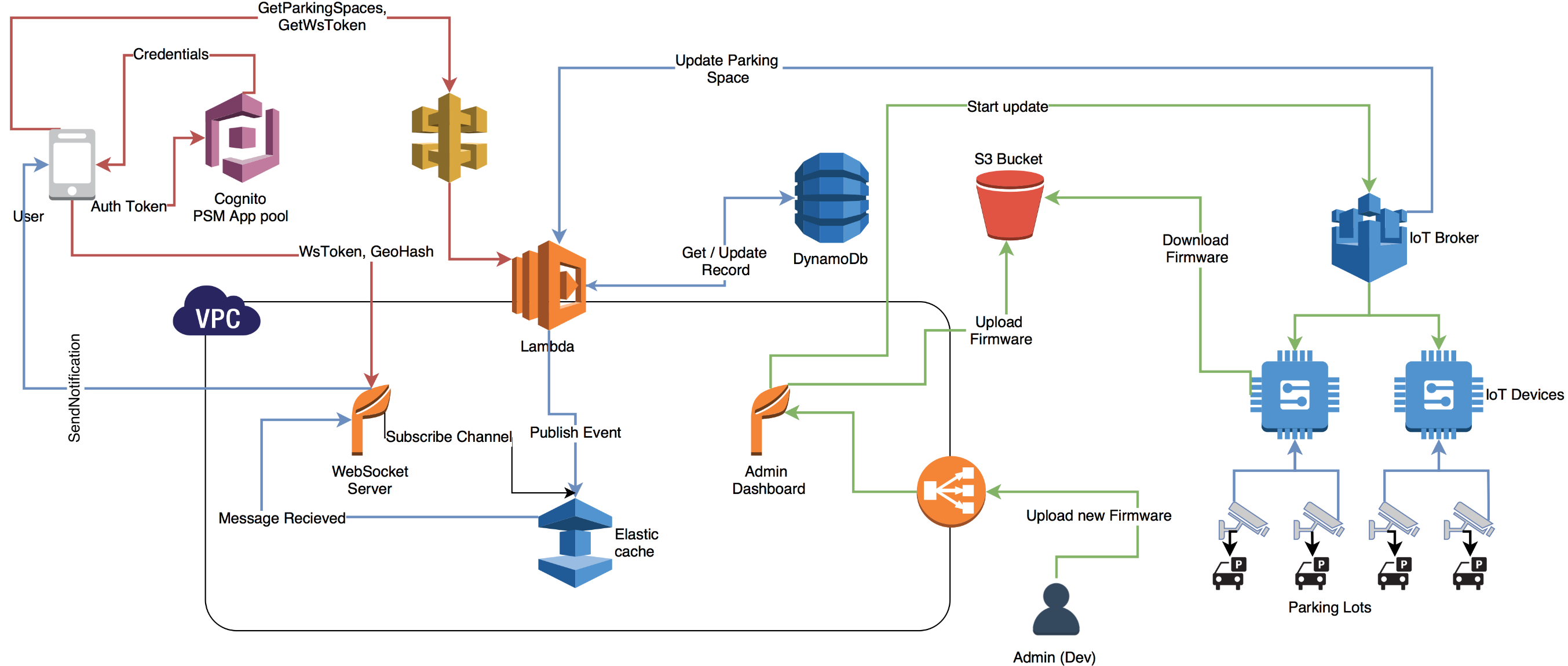 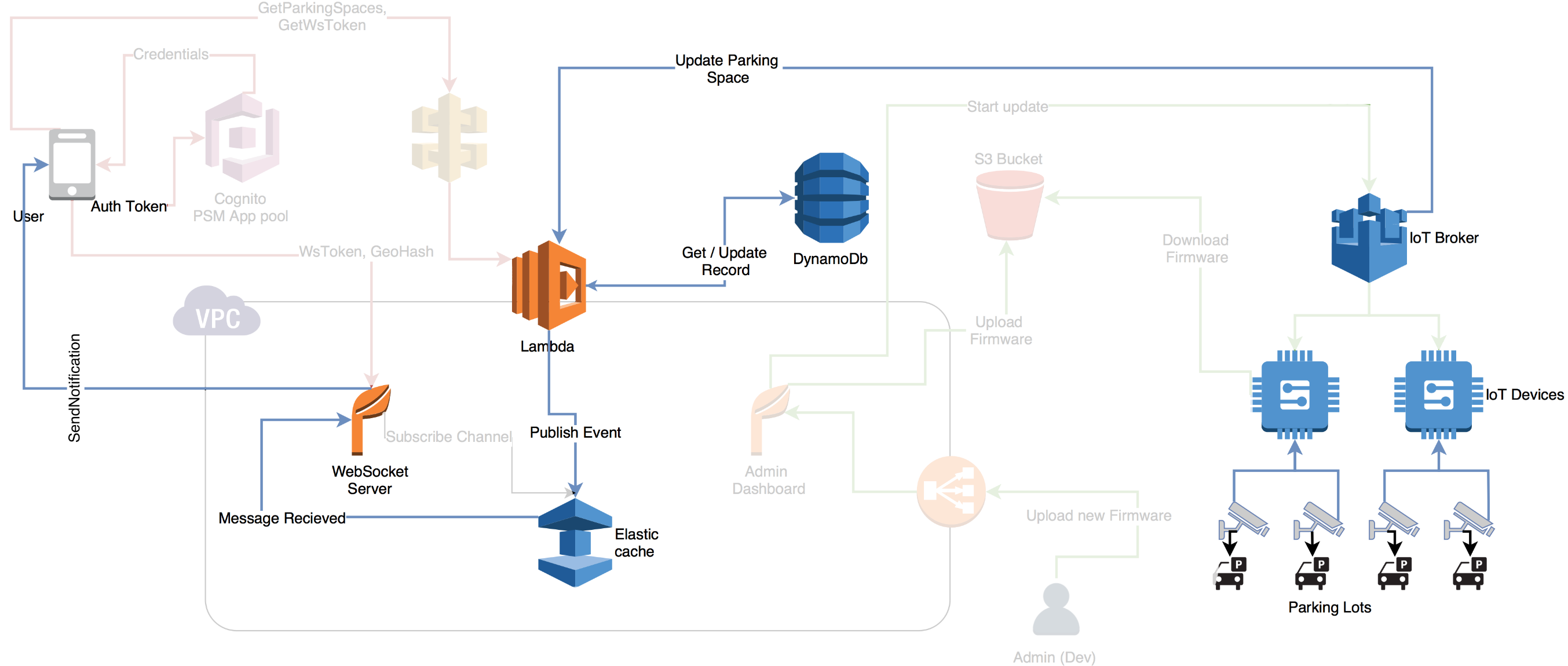 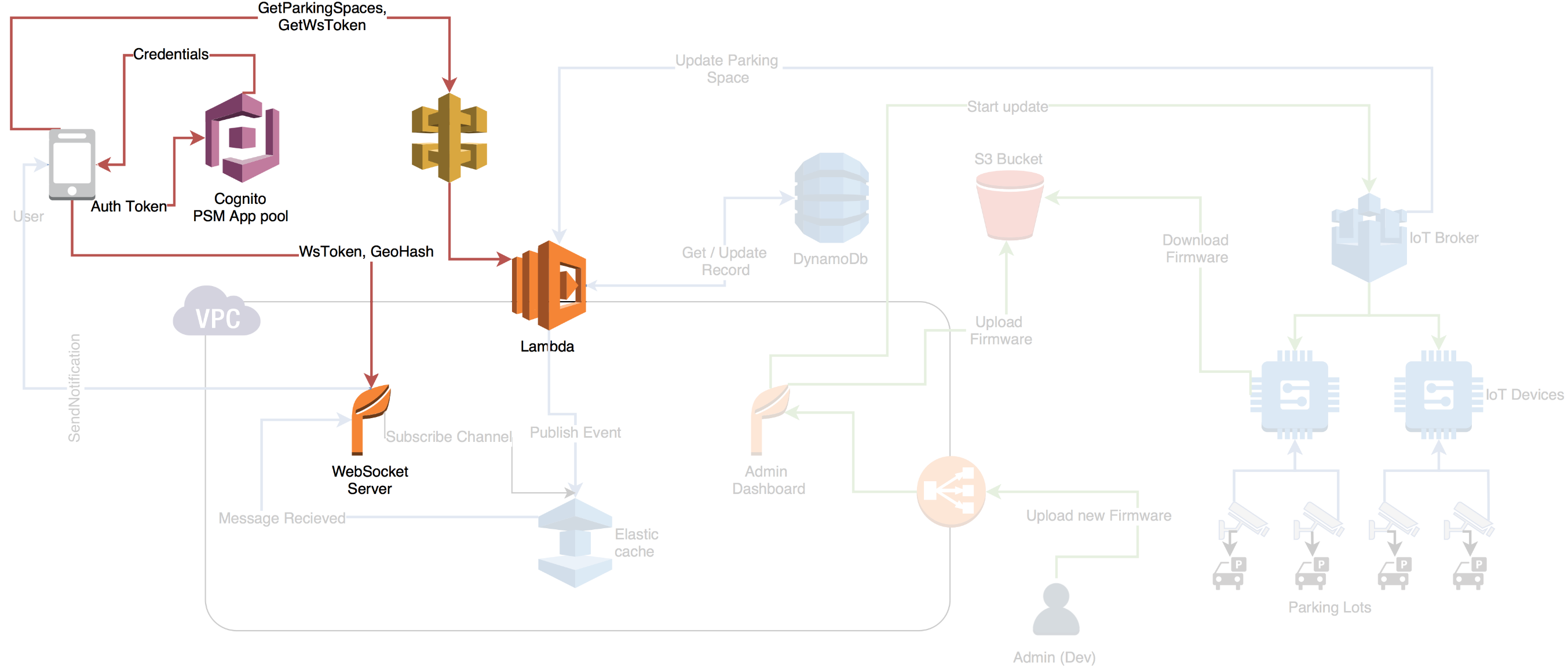 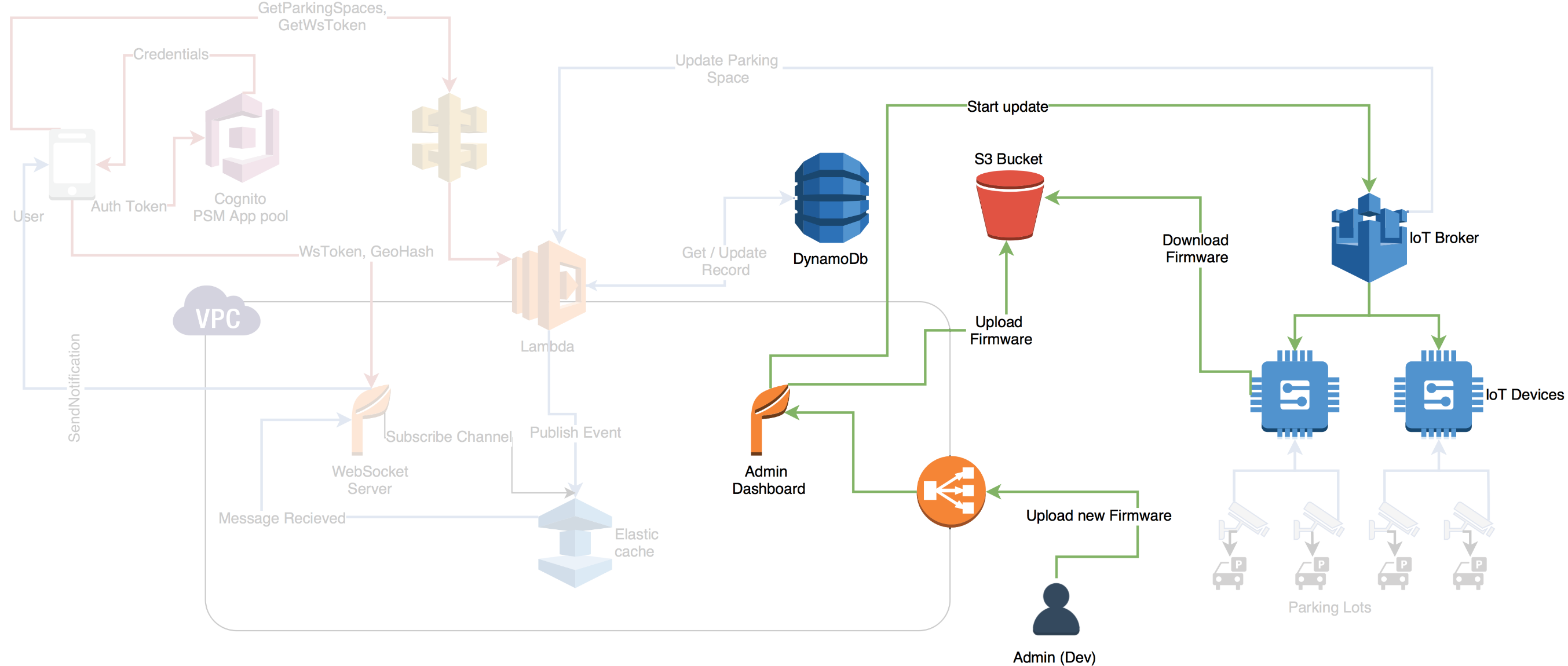 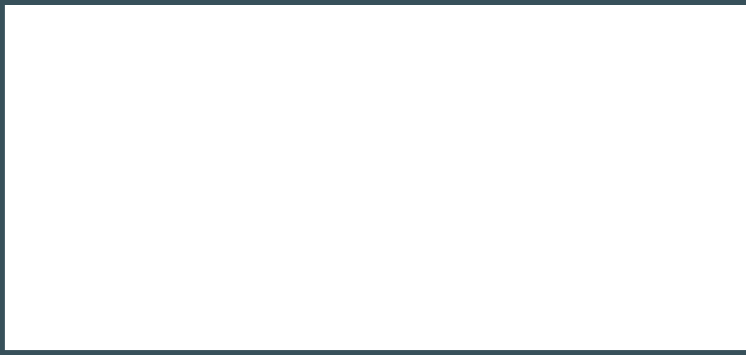 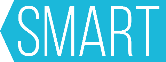 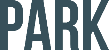 www.parksmart.it
[Speaker Notes: Now we can go in details of the Architecture

This is an high level diagram that describe 3 macro block on our architecture:

The first block is responsible to (blue):
      Updates parking spaces status
The second block is responsible to (red):
      authenticate user, send to the user after secure request the information about parking spaces near his position.
      After this step, the user is connected with websocket services to receive realtime updates of parking status.
The third block is responsible to (green):
     Manage AISEE box, software update and recovery updates.
      

Our Backend is microservices/serverless oriented and it is developed on Amazon Web Services.]
AWS USED IN PARKSMART
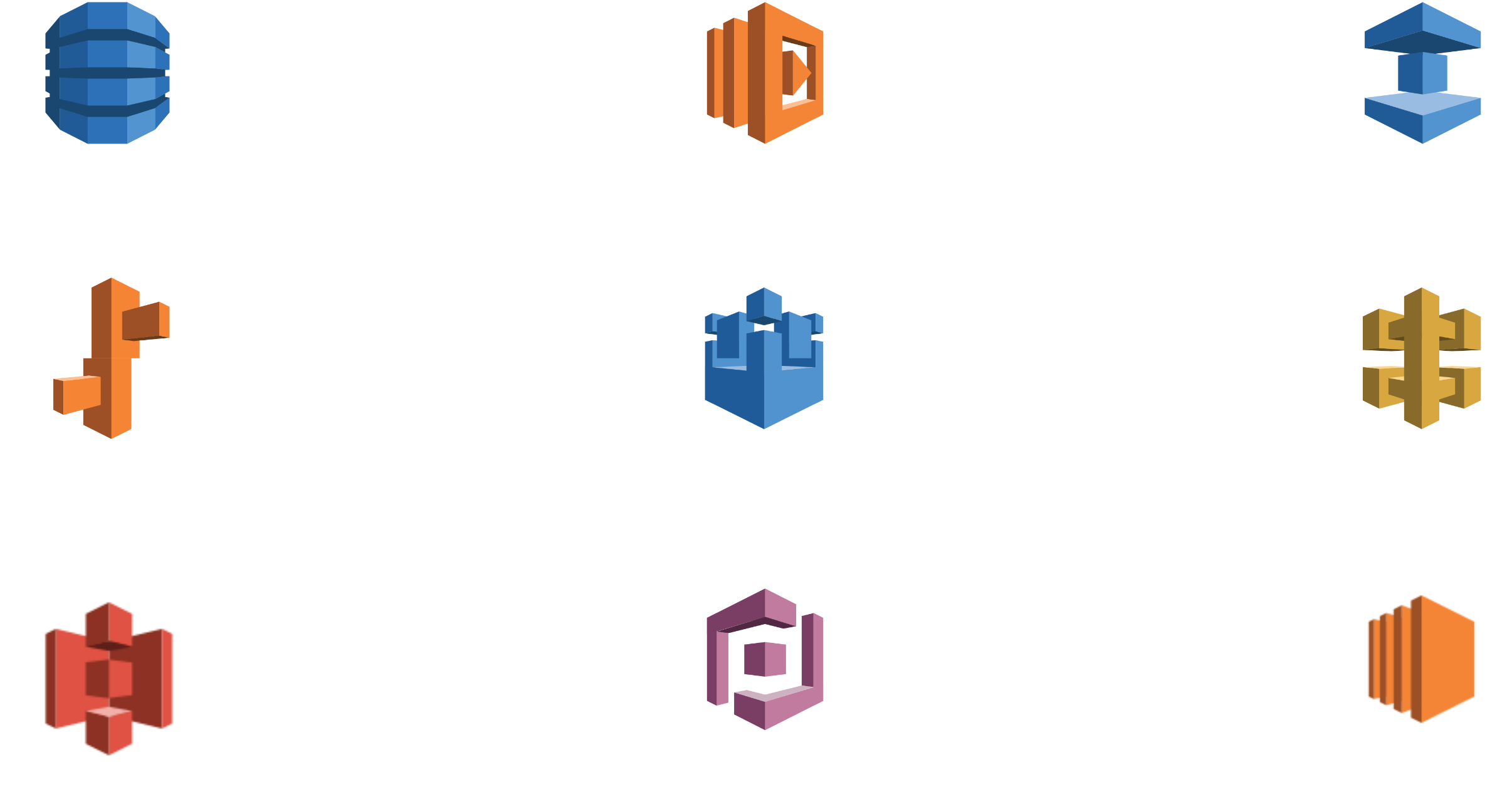 DynamoDB
Lambda
Elastic cache
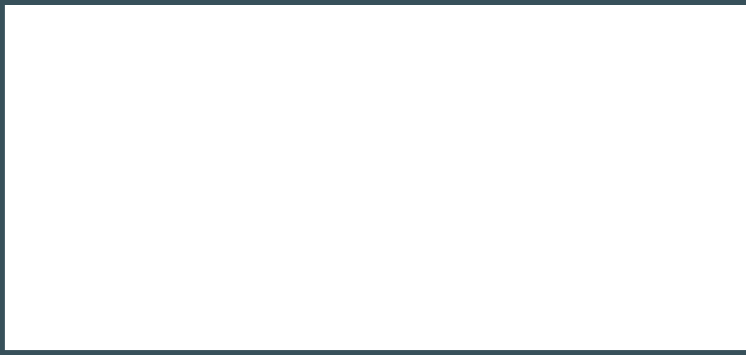 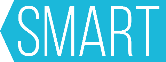 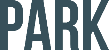 Elastic beanstalk
AWS iot
API gateway
EC2
S3
Cognito
www.parksmart.it
[Speaker Notes: In particular from AWS, we use:
1 DynamoDB, a nosql database service
2 Lambda to create serverless event driven scripts
3 Elastic cache (redis cluster) to cache data and pass messages between services.
4 Elastic beanstalk, the container service managed from amazon, to create microservices (websocket service).
5 AWS iot to manage iot device: this service let you to manage X.509 certificates and communication between devices and our backend.
6 API gateway, fully managed api services built on lambda .
7 S3 to store files like firmwares
8 Cognito to manage and authenticate users
9 EC2 To instatiate testing and debug VM]
USER AUTH WITH AWS / COGNITO
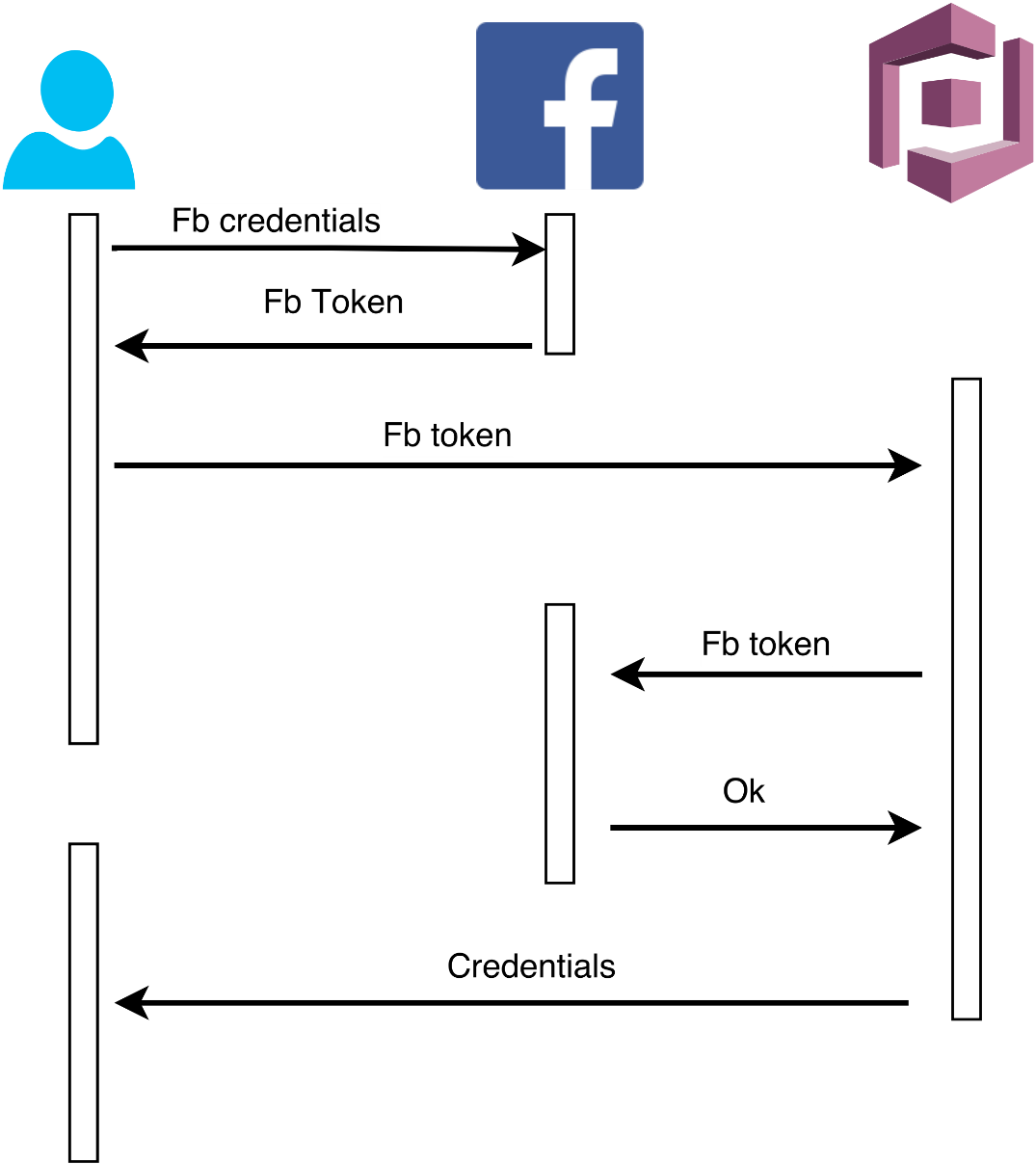 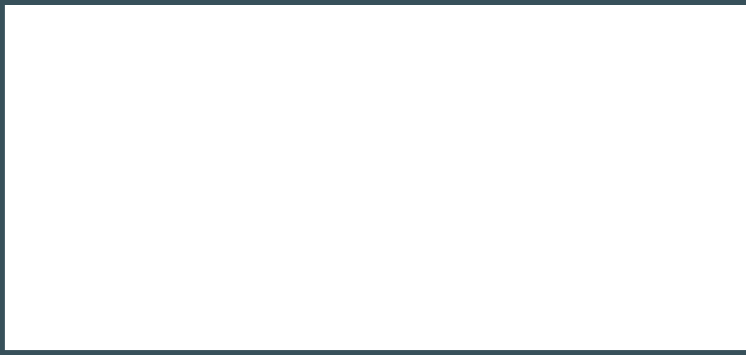 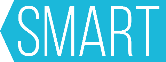 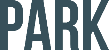 www.parksmart.it
[Speaker Notes: In parksmart there are many groups of users:
Admins
Companies admin
Installers
Inspectors
mobile app users

To manage all groups we use a service provided by AWS named Cognito that allow to use different permissions for each group. 
Every user, after having logged in with the credentials provider (parksmart for admin, companies and inspector - facebook,  google, twitter and parksmart for mobile app users) will receive the following credentials:
aws access key id : unique id associated with the user
aws secret access key: a secret key for the user
cognito token: a token valid for 6 hours (5760 bit -> 720 chars) 

Each group can perform different action associated to the group:


e.g.
Admin can create a company and user inside all group.
An inspector can check the payment status for the cars inside the geographical area of the companies where he work.]
USER AUTH WITH AWS / COGNITO
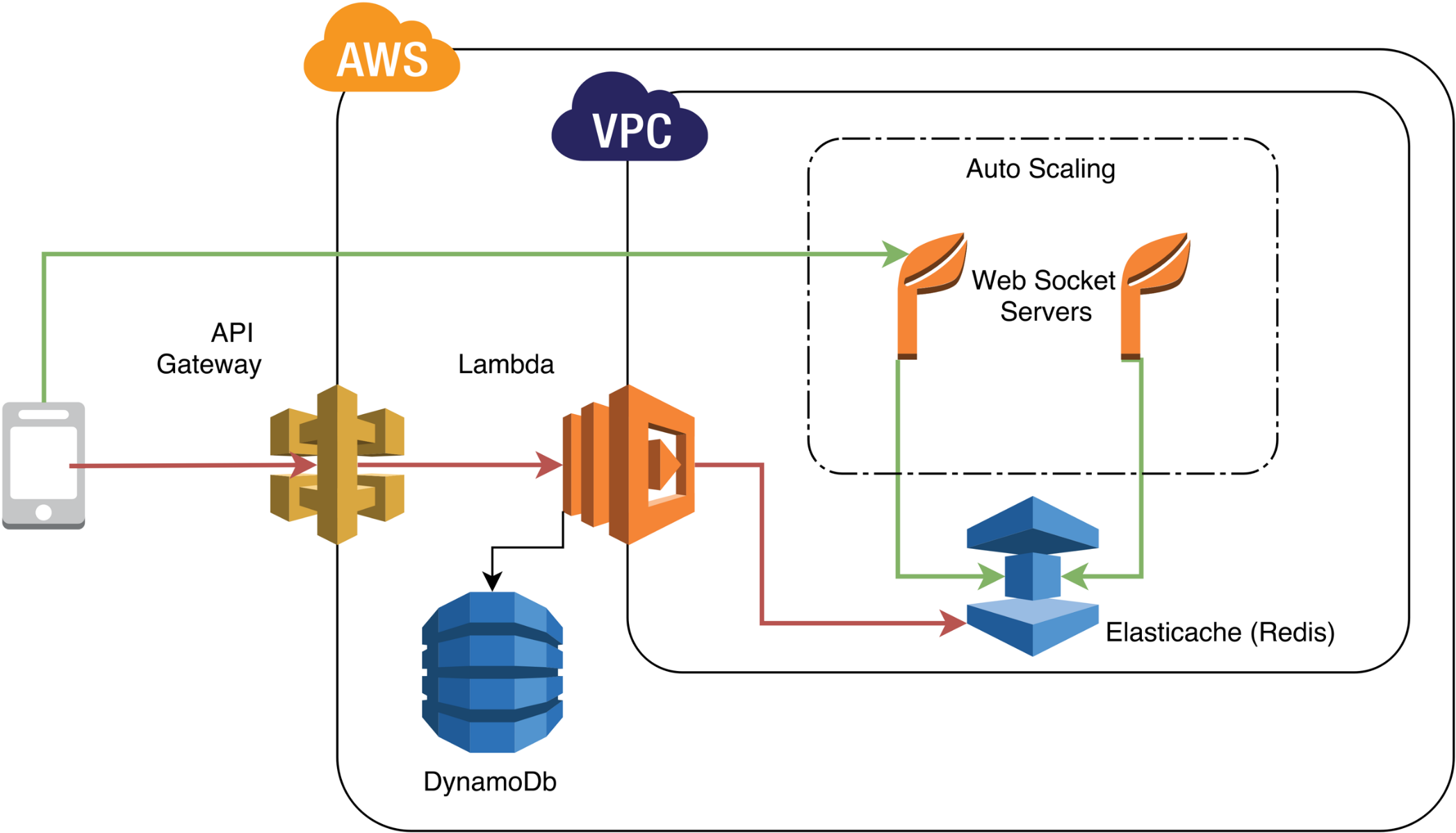 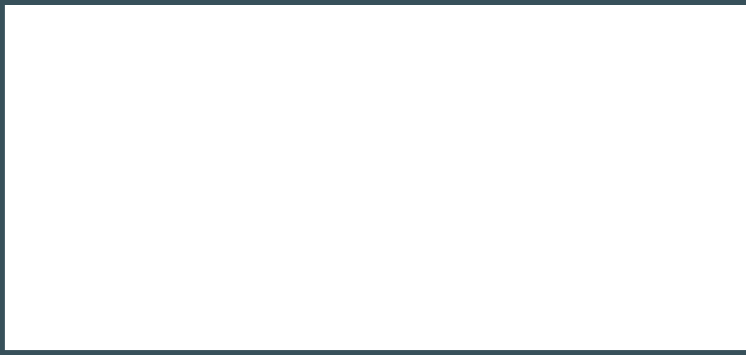 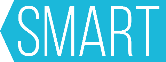 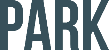 www.parksmart.it
[Speaker Notes: A mobile app user can only retrieve the information about parking lots near her position.

All APIs except the admin dashboard are implemented with serverless technologies (api gateway + lambda) that allows auto scaling and zero infrastructure management. 
Each api request is signed with the secret access key and the token is used as freshness warranty. In AWS, when a request is authenticated, the system will check the associated execution role ( a set of a security policy) to know which resources that can be accessed by the user.]
IOT GATEWAY
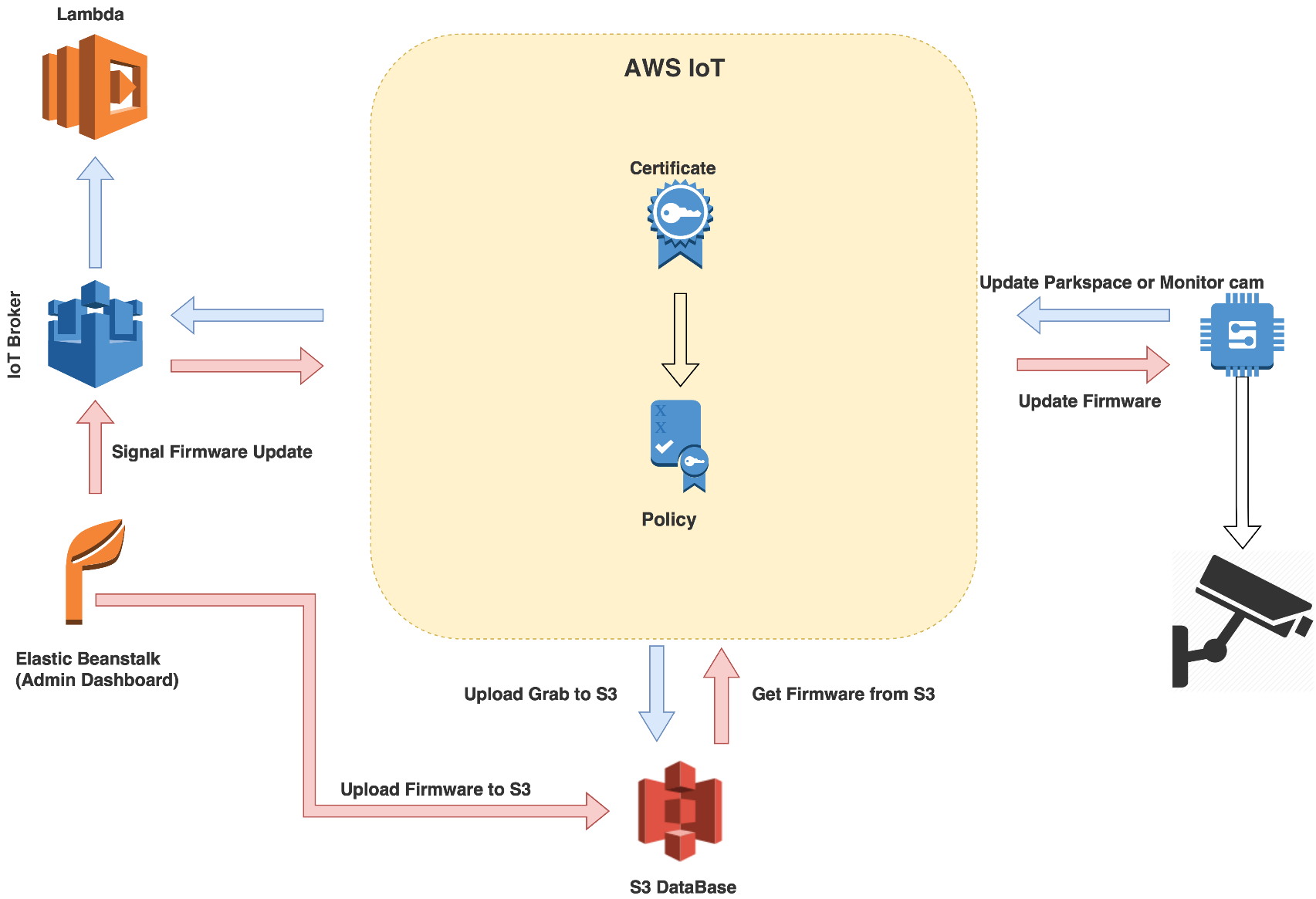 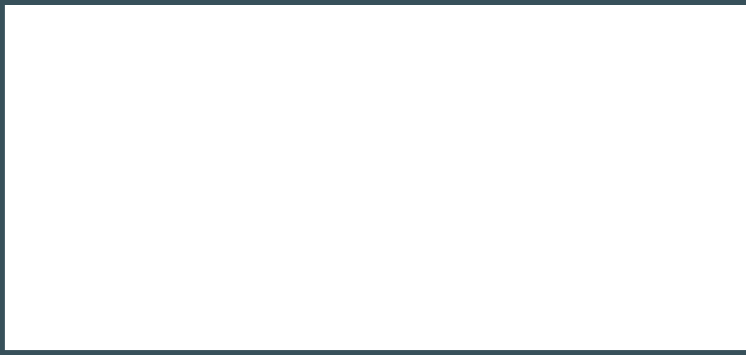 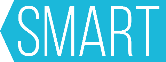 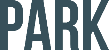 www.parksmart.it
[Speaker Notes: In this diagram is described how AISEE communicate with Backend using AWS IoT and X.509 certificates.

To avoid security problems, we have no running services on the IoT devices.
The SSH service is enabled only on development firmware and disabled on production.

We developed a daemon written in C++ that work as a client for the Backend.
This client use X.509 certificate to communicate with Backend.

For the communication this daemon use a publisher/subscriber protocol, called MQTT, over a secure channel encrypted with ssl/tls.

Every board is authenticated by a unique X.509 certificate. 
When a board try to connect to AWS, the broker will check if the certificate is active. 
Every certificates is associated with a policy that describe all actions that the board can do:
- the id that can be used for the connection.
- the topic where the board can subscribe
- the topic where the board can publish
- the topic where the board can receive messages

It’s important to underline that  subscriber action is different to receive messages action]
USER NOTIFICATIONS / PRIVACY
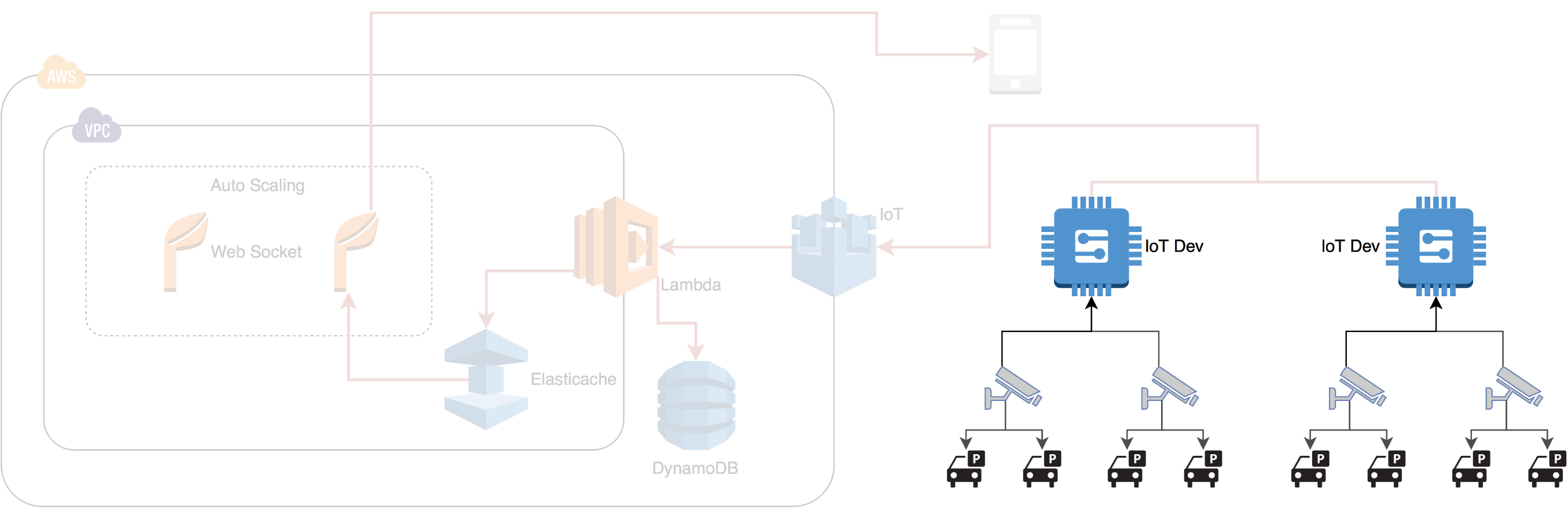 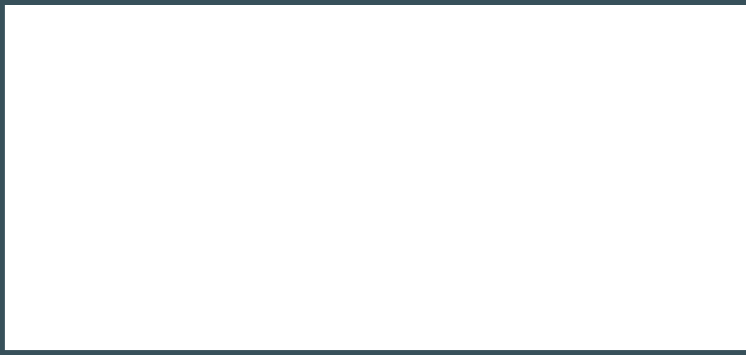 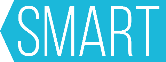 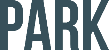 www.parksmart.it
[Speaker Notes: From the camera, our software on the AISEE box take a frame, then elaborates it on AISEE, extract only information like:

Parkspace, position, status 

And send this info to the backand.
So no one (human) can see images captured.]
USER NOTIFICATIONS / PRIVACY
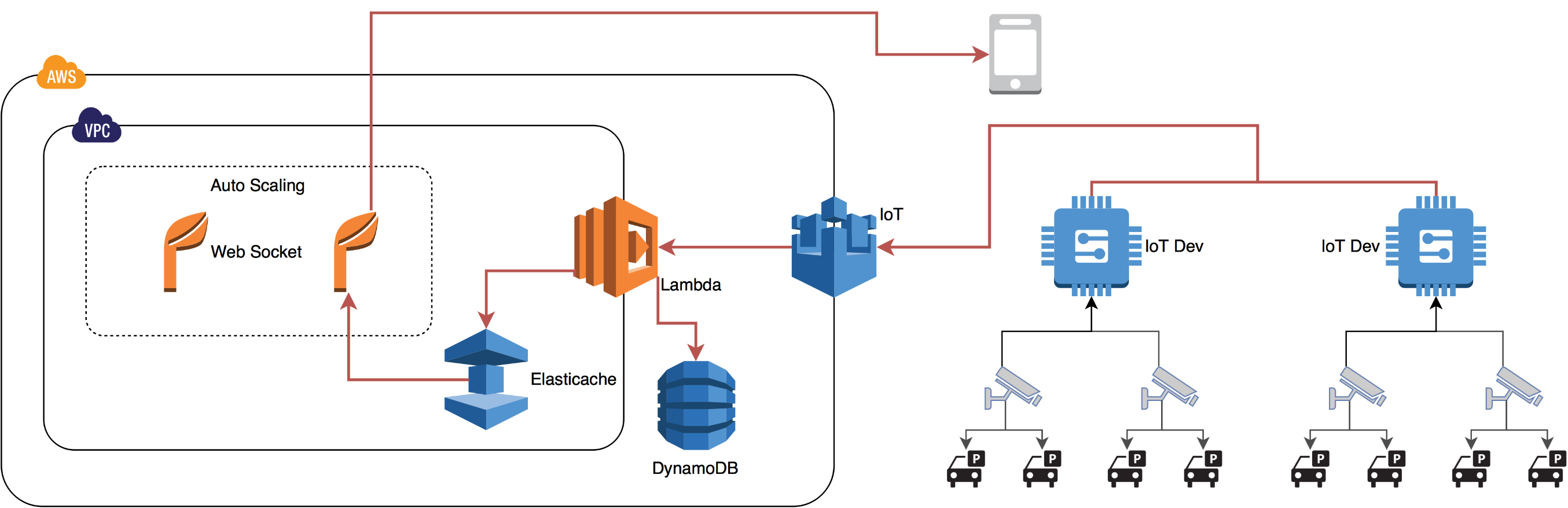 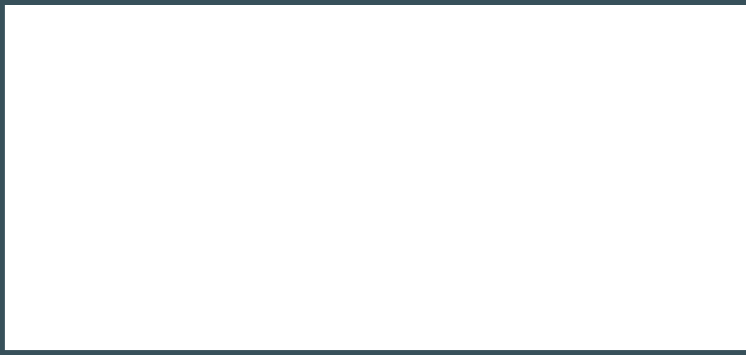 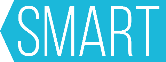 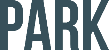 www.parksmart.it
[Speaker Notes: To notificate a user, we don’t need the geographical position with high precision. 
We use a geographical clustering called geohash. 
In geohash notation a position (lat, lng couple) is recognized by a bit sequence where in max precision (40 bits) we have 16 meters of error. 
Actually we are using 30 bits to recognize the user inside an area of 1,2 square kilometers.]
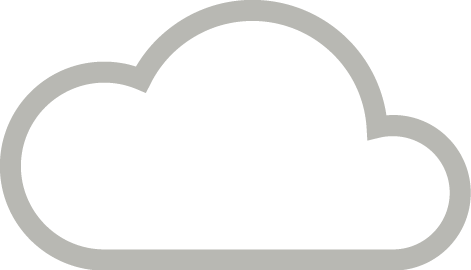 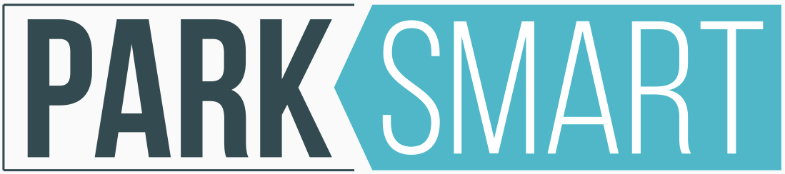 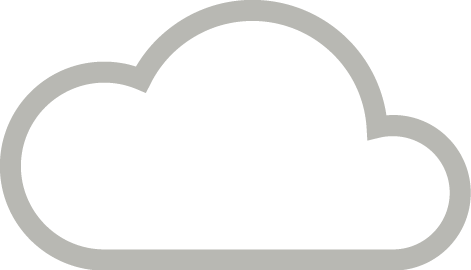 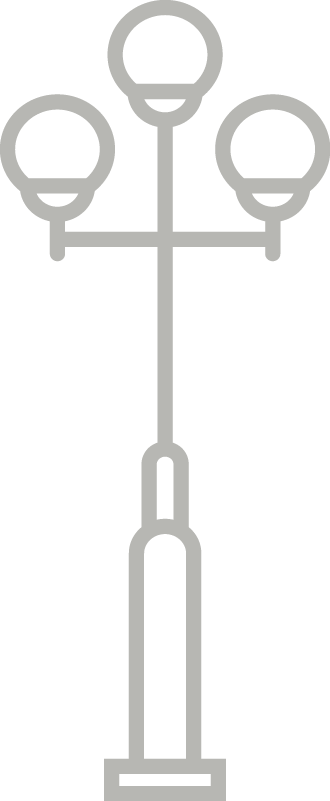 Life is what happens to others while 
you are looking for parking
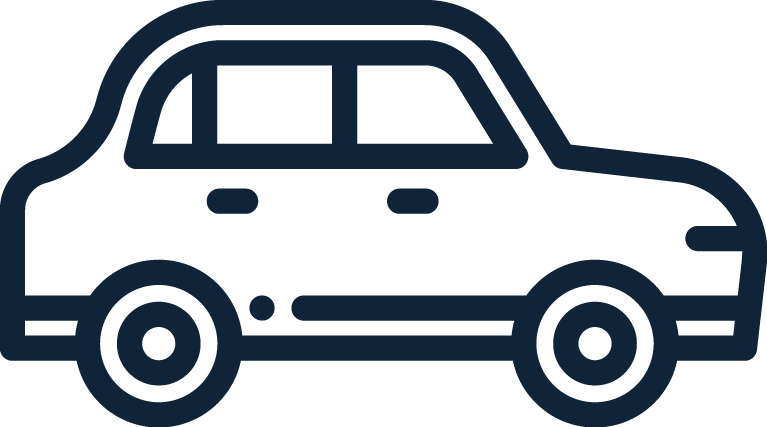 www.parksmart.it
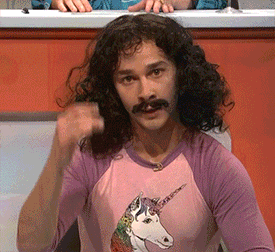